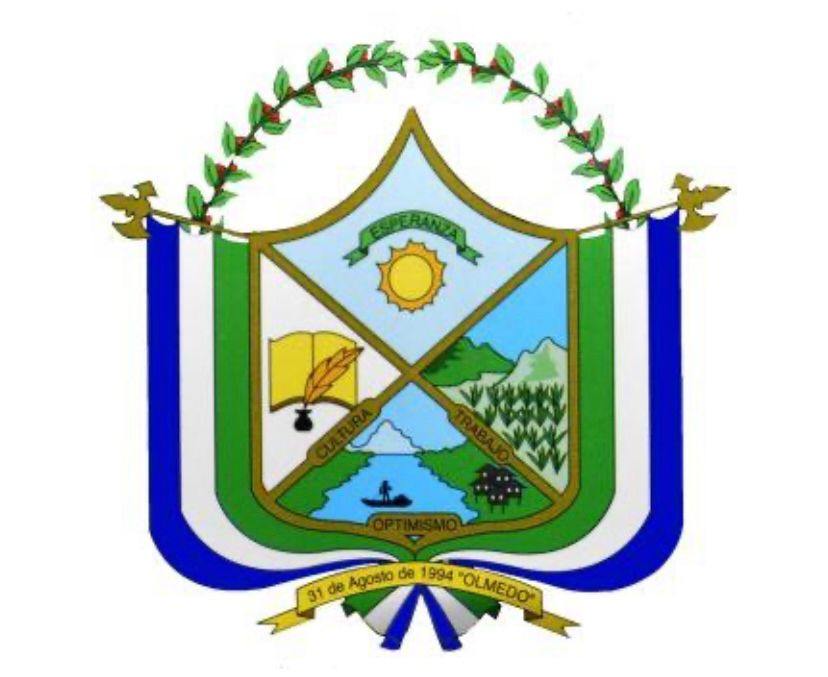 GOBIERNO AUTÓNOMO DESCENTRALIZADO MUNICIPAL DEL CANTÓNOLMEDO-MANABÍ
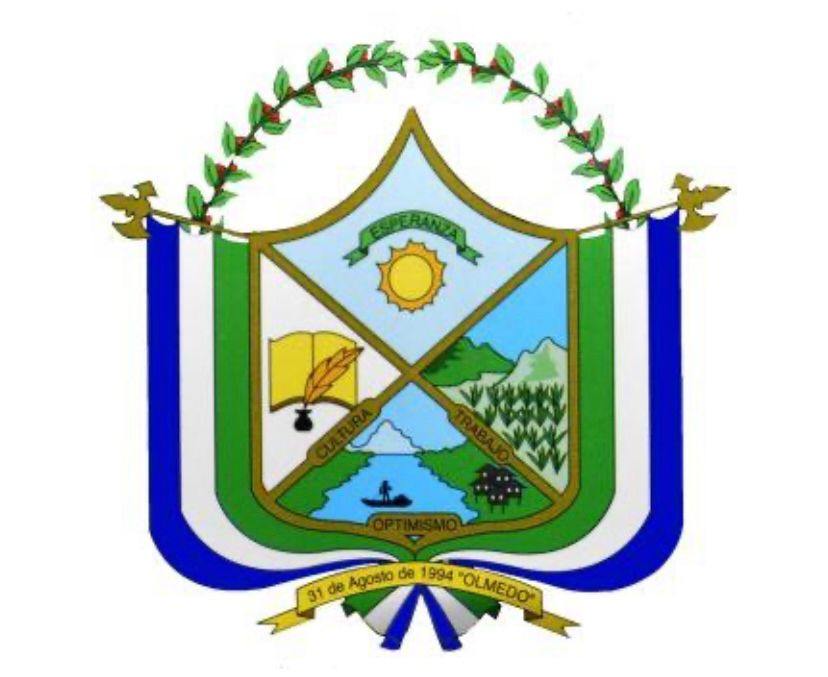 RENDICIÓN DE CUENTAS 2023 CONCEJALES
Abg. Marcelo Argandoña Chávez
Abg. Samanda Calero Mendoza
Lcda. Miryan Juiña Mieles
Sr. Jipson Mieles Macias
Tnlgo. Paolo Mieles Loor
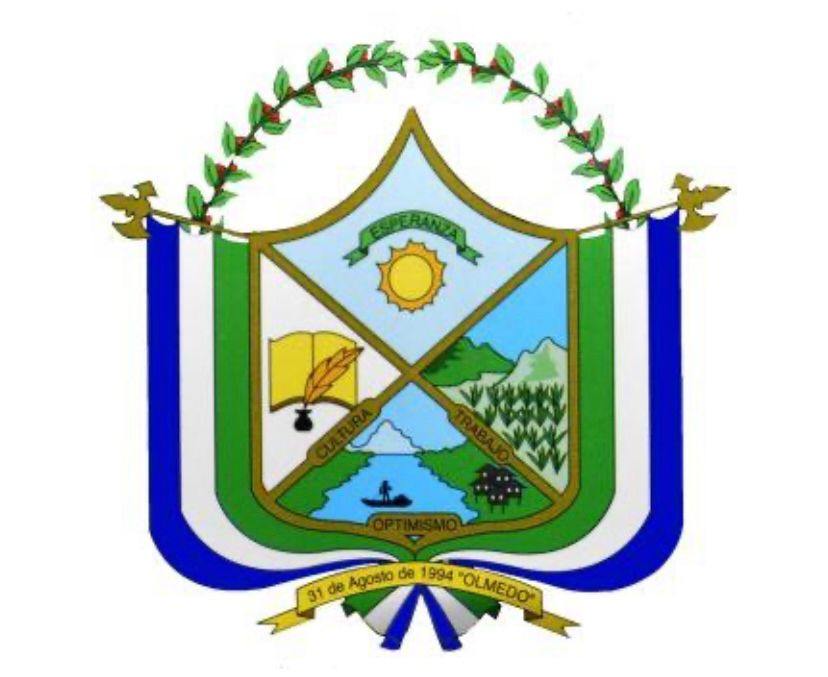 NORMATIVA LEGAL DEL PROCESO DE RENDICION DE CUENTAS
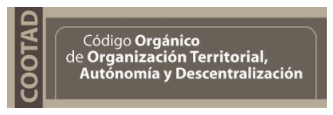 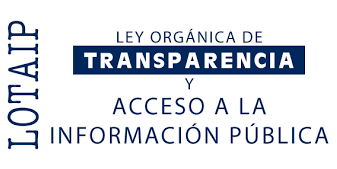 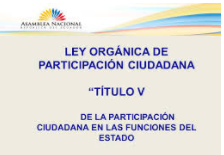 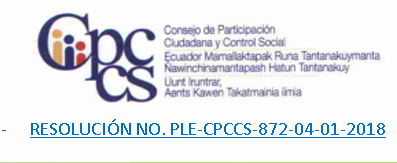 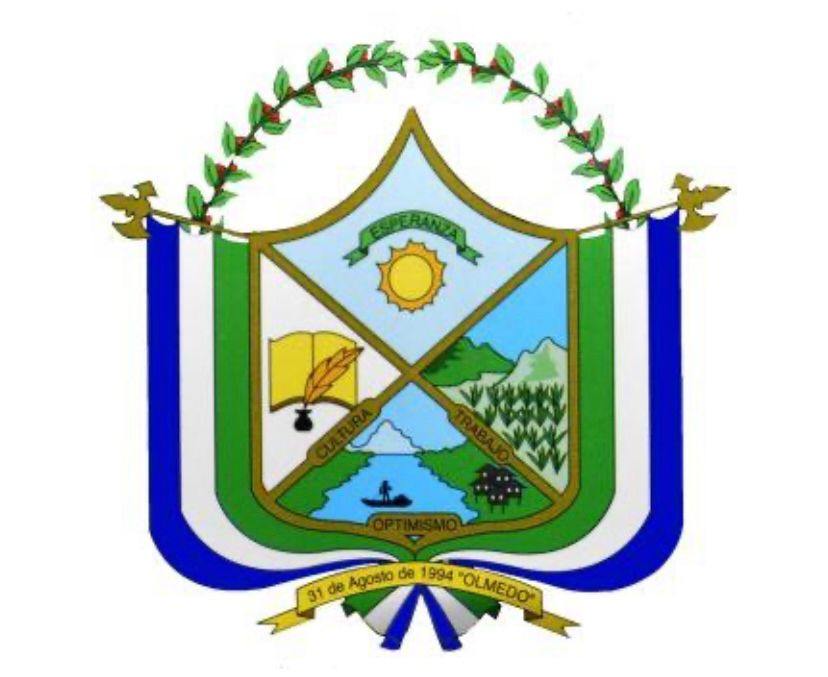 El GAD municipal del cantón  Olmedo-Manabí cumpliendo con  la Constitución de la República del Ecuador:
Art. 100.- literal 4. Fortalecer la democracia con mecanismos permanentes de transparencia, rendición de cuentas y control social. 

Ley Orgánica de Transparencia y Acceso a la Información Publica,   LOTAIP; Art. 5 literal k) Art. 19 numeral 12. 

 La Ley Orgánica del Concejo de Participación Ciudadana y Control Social Art.9 segundo inciso y Art.11

Código Orgánico De Organización Territorial Autonomía y Descentralización (COOTAD). Art.58.
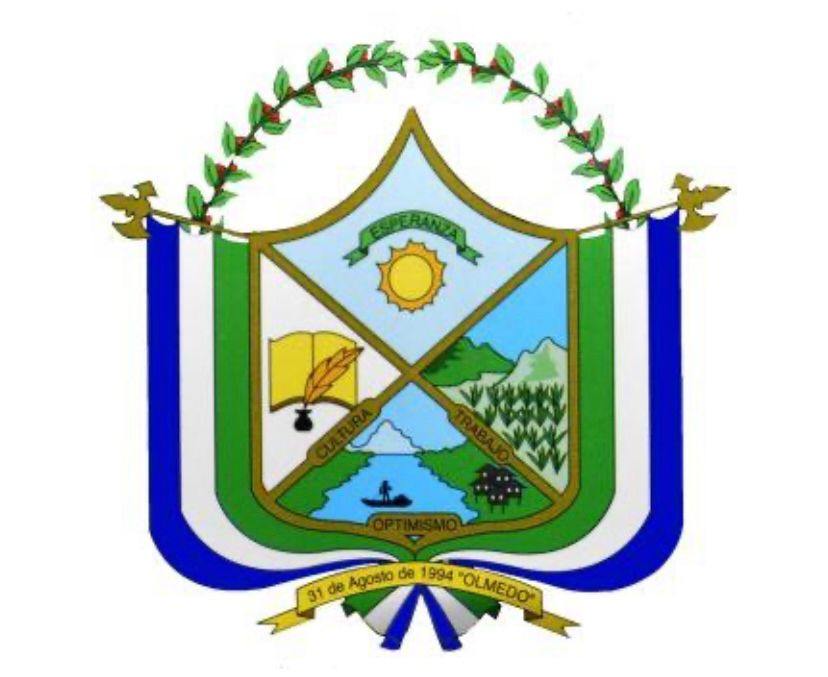 La rendición de cuentas es un proceso participativo, periódico, oportuno, claro y veraz con información precisa y suficiente
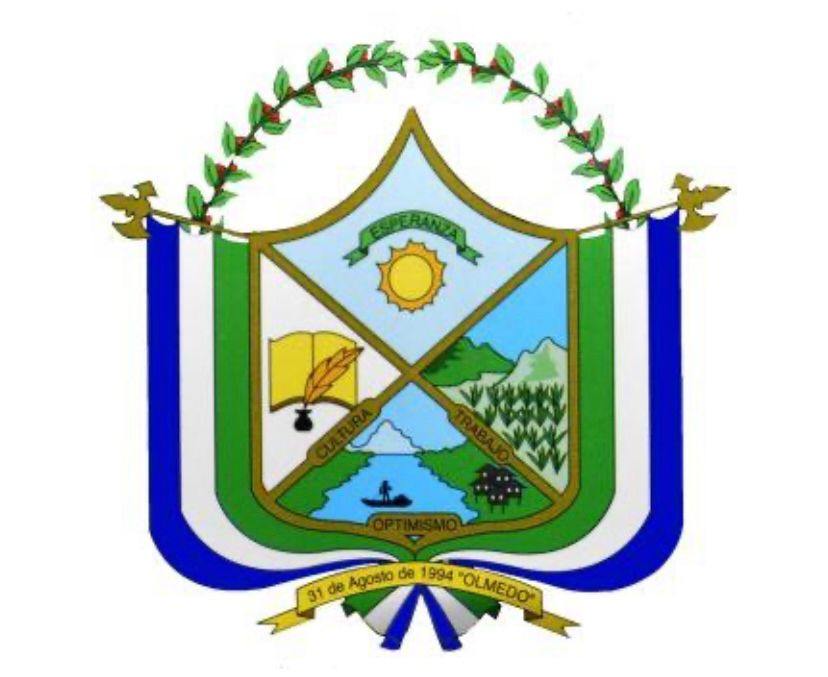 Intervenir con voz y voto en las sesiones y deliberaciones del concejo municipal
Fiscalizar las acciones del ejecutivo cantonal de acuerdo con este código y la ley
Presentar proyectos de ordenanzas cantonales, en el ámbito de competencia del gobierno autónomo descentralizado municipal
ATRIBUCIONES DE LOS CONCEJALES ART.58
COOTAD
Intervenir en el consejo cantonal de planificación y en las comisiones, delegaciones y representaciones que asigne el concejo municipal
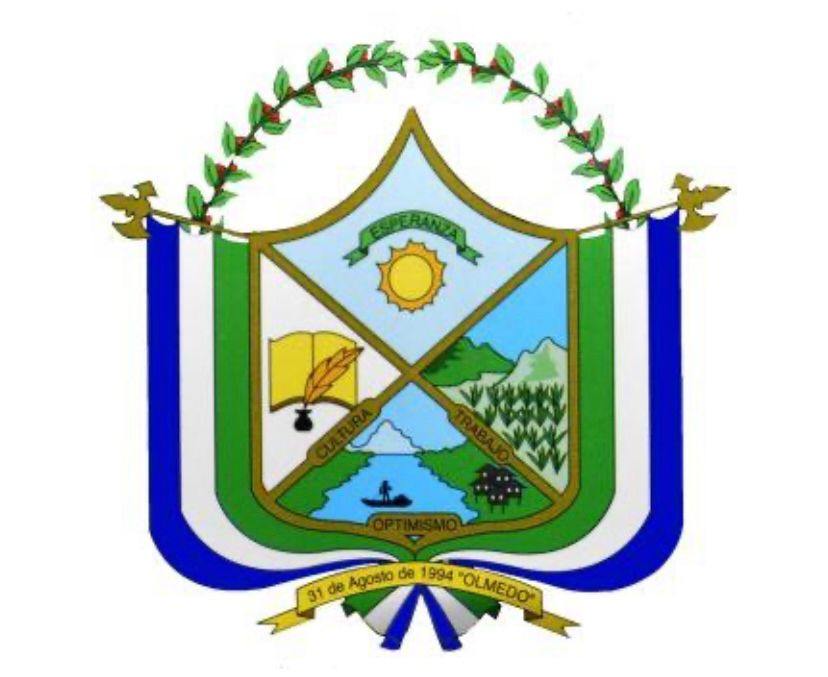 En base a nuestras atribuciones en calidad de concejales del cantón Olmedo se detalla lo siguiente:
CONFORMACIÓN DE COMISIONES PERMANENTES

Comisión de Igualdad y Género, Discapacidades y Ambiente - Lcda. Miryan Juiña Mieles 
Comisión de Legislación y Presupuesto - Sr. Jipson Mieles Macias 
Comisión de Fiscalización y Patrimonio Cultural - Abg. Samanda Calero Mendoza
Comisión de Planificación y Obras Públicas - Abg. Marcelo Argandoña Chávez 
Comisión de Desarrollo Social y Turismo - Tnlgo. Paolo Mieles Loor
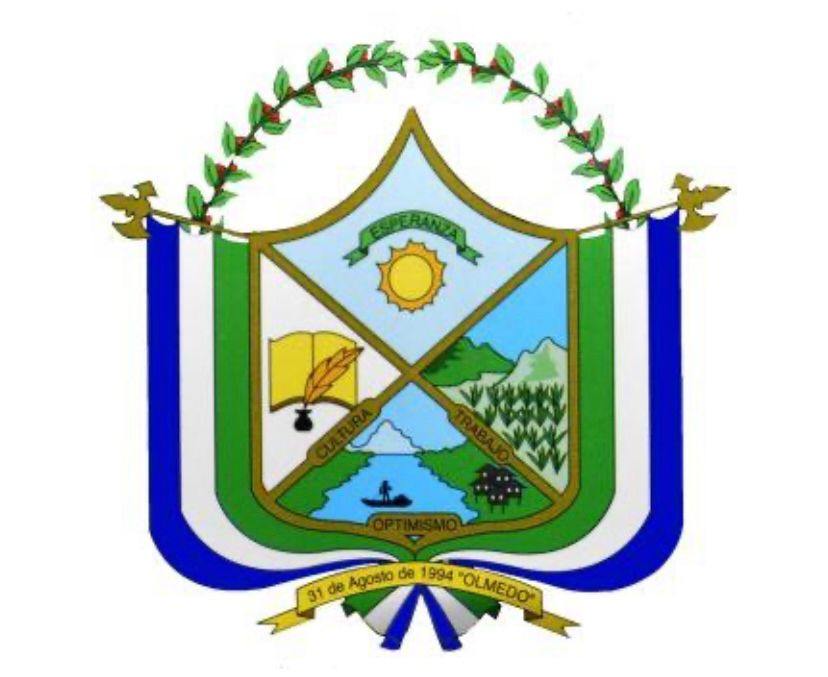 Ordinarias 
33
Extraordinarias
11
SESIONES DE CONCEJO 2023
Inaugural
1
Conmemorativas 
1
RESOLUCIONES DE CONCEJO 103
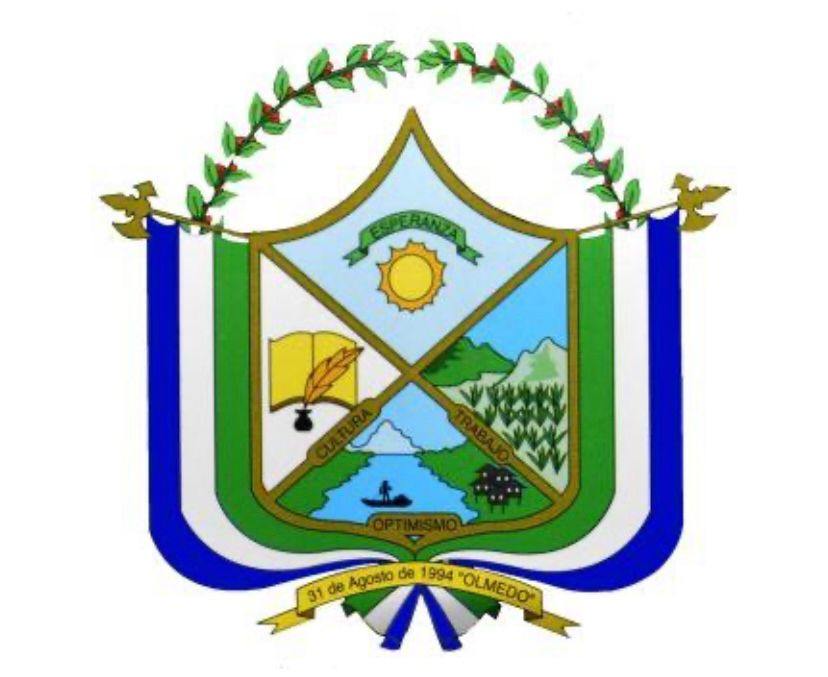 RESOLUCIONES ADOPTADAS EN SESIÓN EXTRAORDINARIA
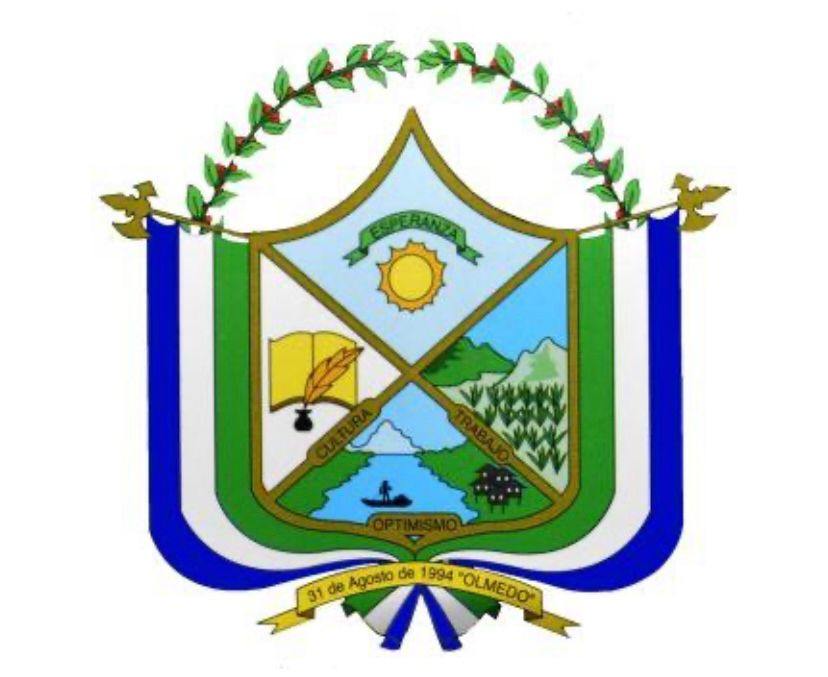 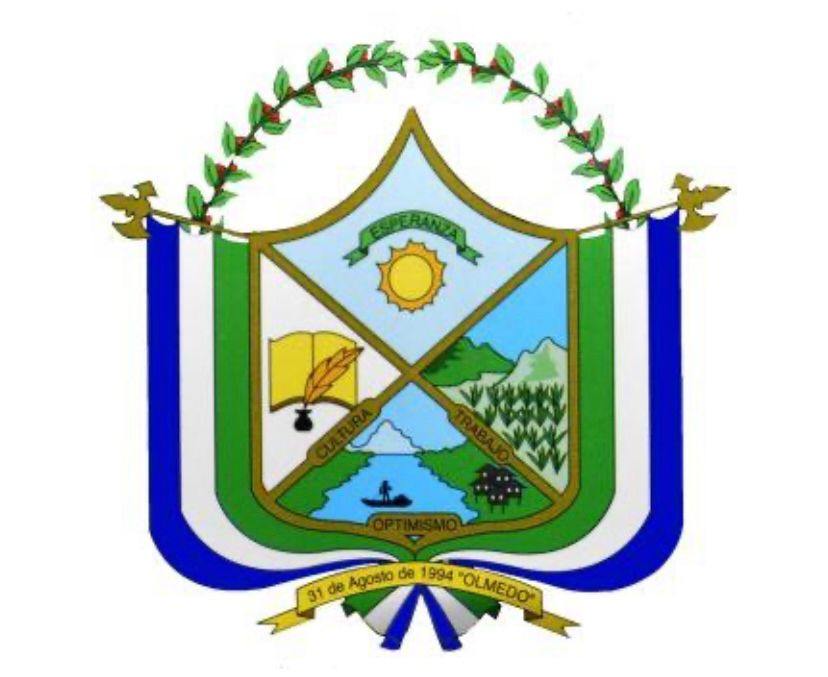 RESOLUCIONES ADOPTADAS EN SESIÓN ORDINARIA
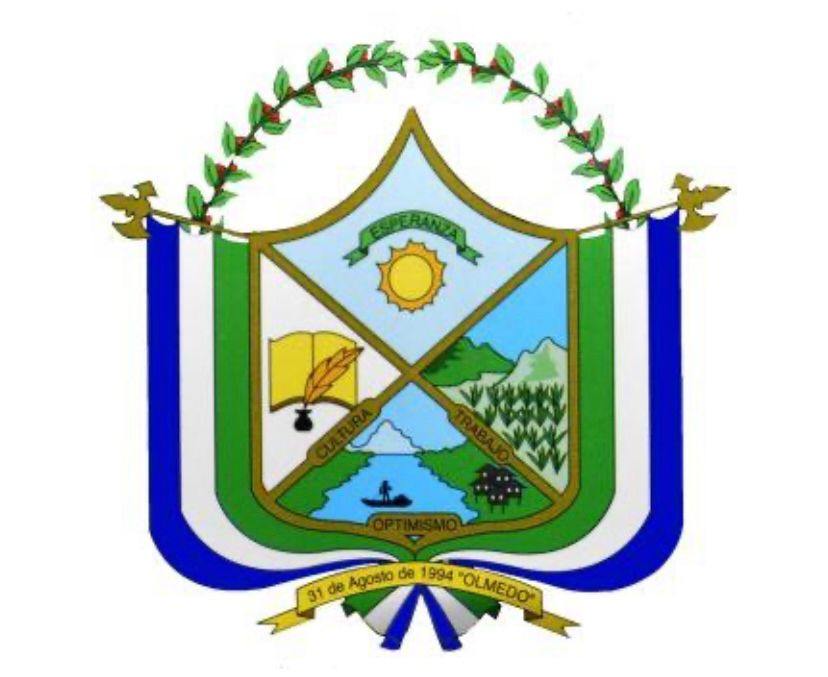 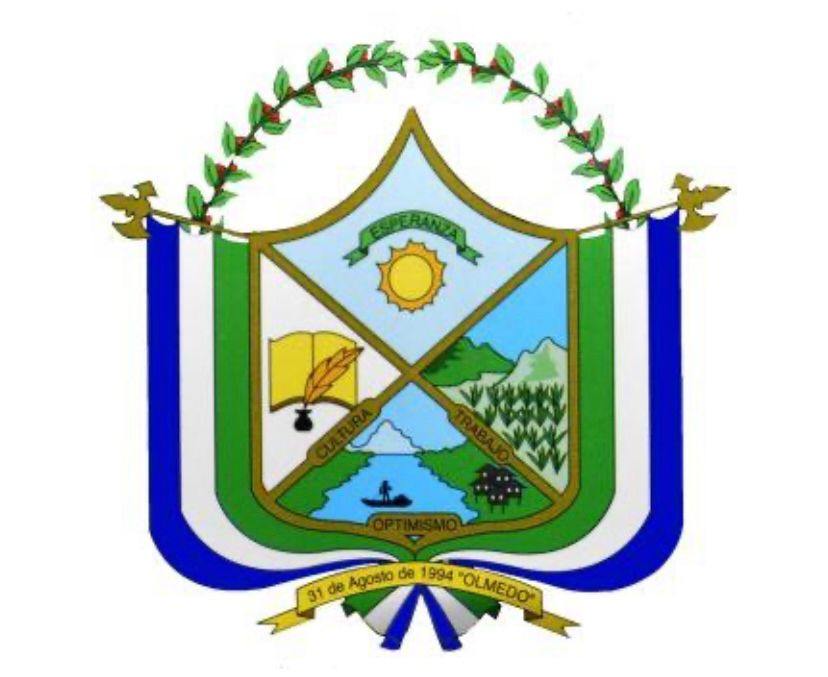 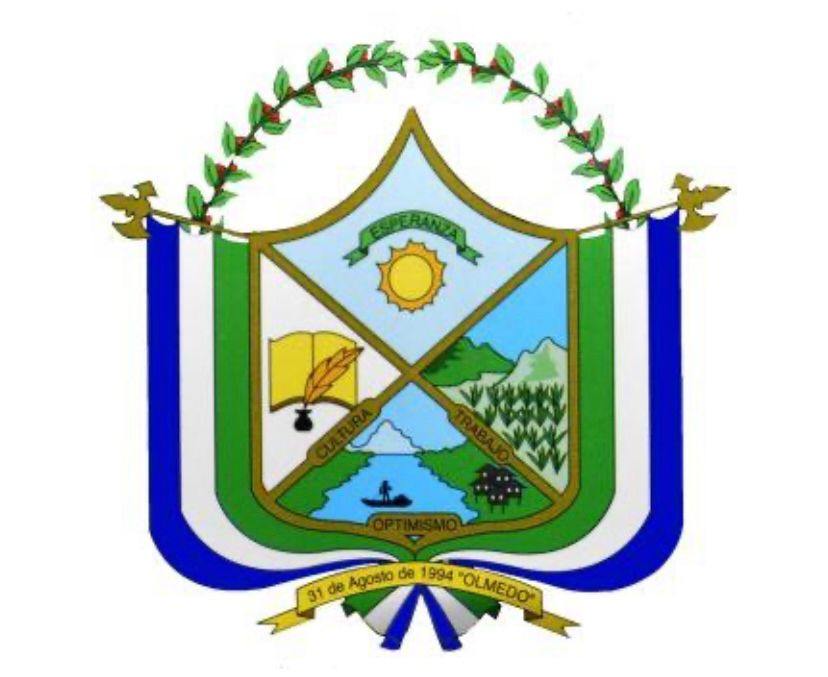 ORDENANZAS APROBADAS
MUNICIPALES
ORDENANZA MUNICIPAL 101
REFORMATORIA A LA ORDENANZA DE FACILIDADES DE PAGO
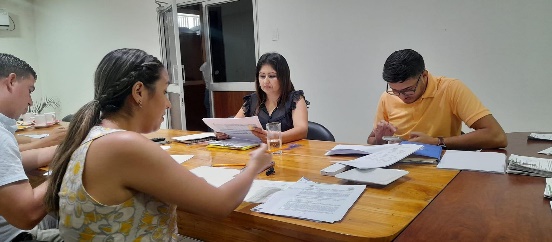 ORDENANZA MUNICIPAL 102
RECONOCIMIENTO DE LA MUJER RURAL
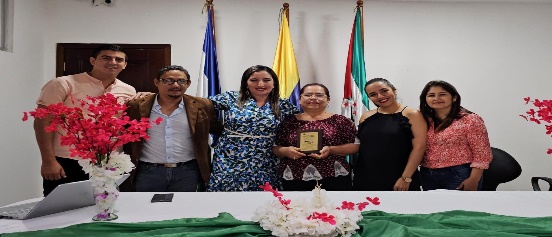 ORDENANZA MUNICIPAL 103
CULTURA VIVA COMUNITARIA DE OLMEDO
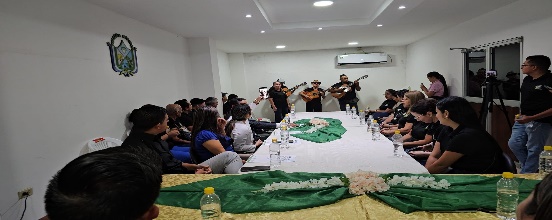 ORDENANZA MUNICIPAL 104
LIMPIEZA DE LOS TERRENOS DEL CANTÓN OLMEDO
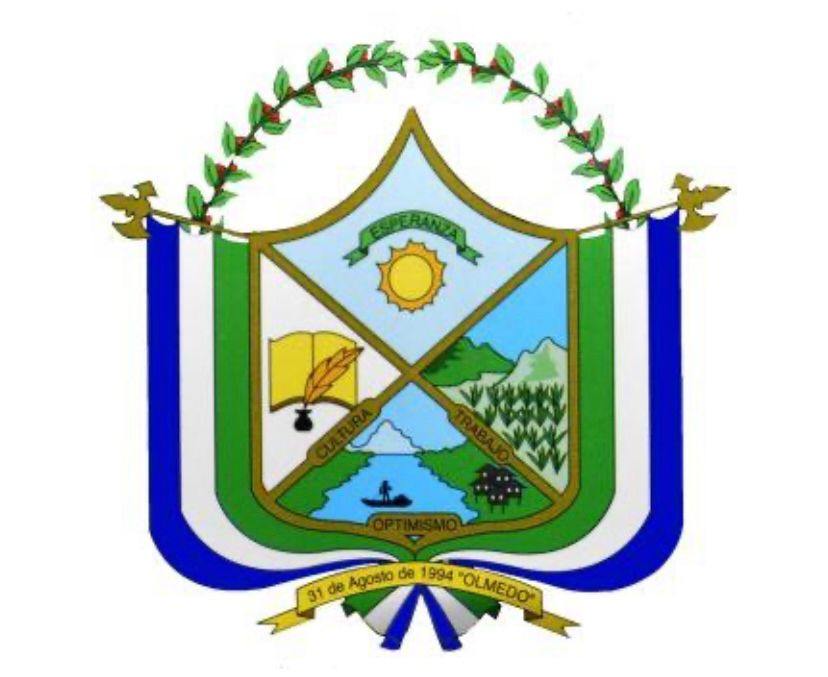 PRESUPUESTARIAS
ORDENANZA PRESUPUESTARIA 101
PRESUPUESTO 2023
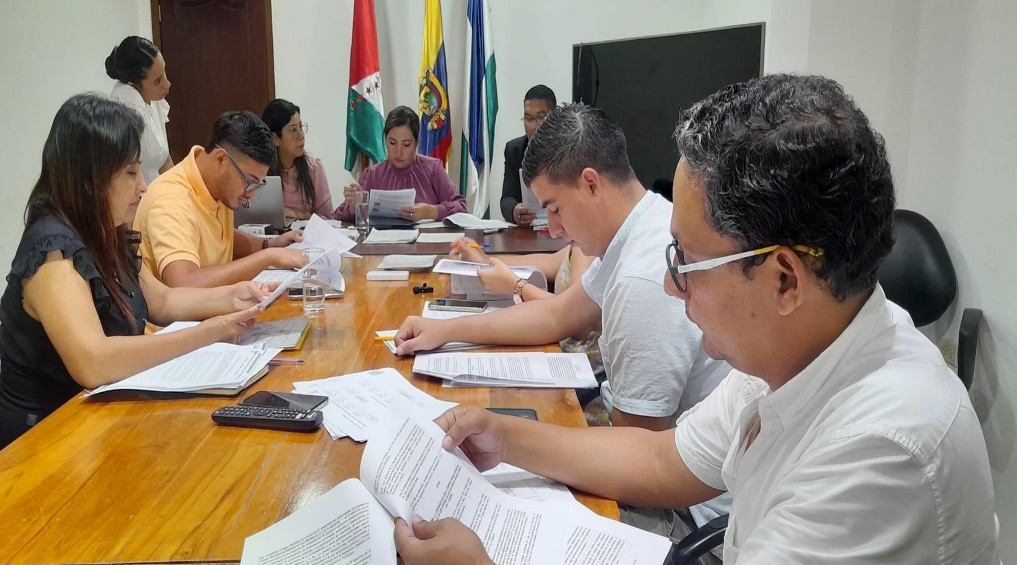 ORDENANZA PRESUPUESTARIA 102
PRESUPUESTO 2024
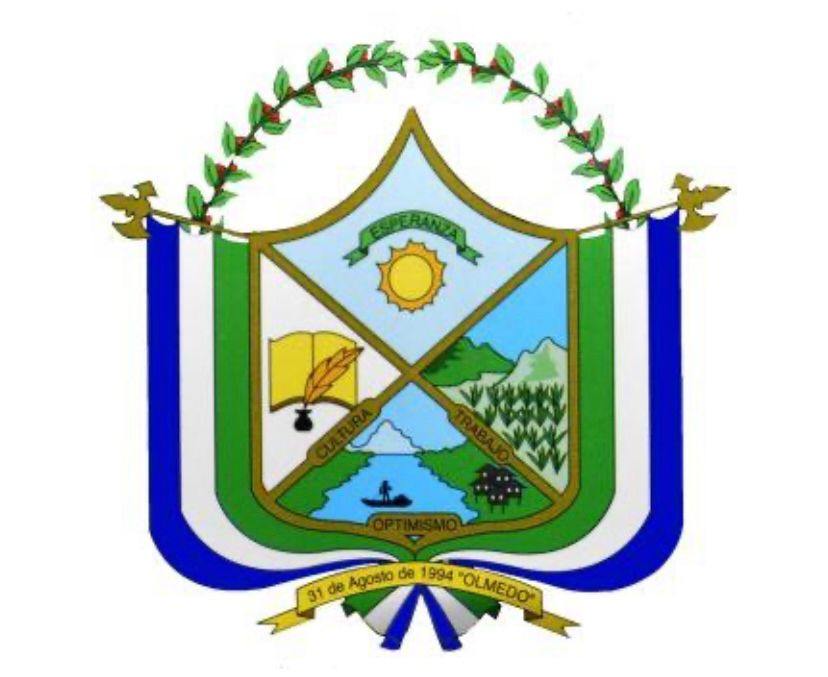 TRIBUTARIAS
ORDENANZA TRIBUTARIA 001-2023
PROCEDIMIENTO PARA LA EXONERACIÓN DE LOS IMPUESTO MUNICIPALES A LAS IGLESIAS DEL CANTÓN OLMEDO
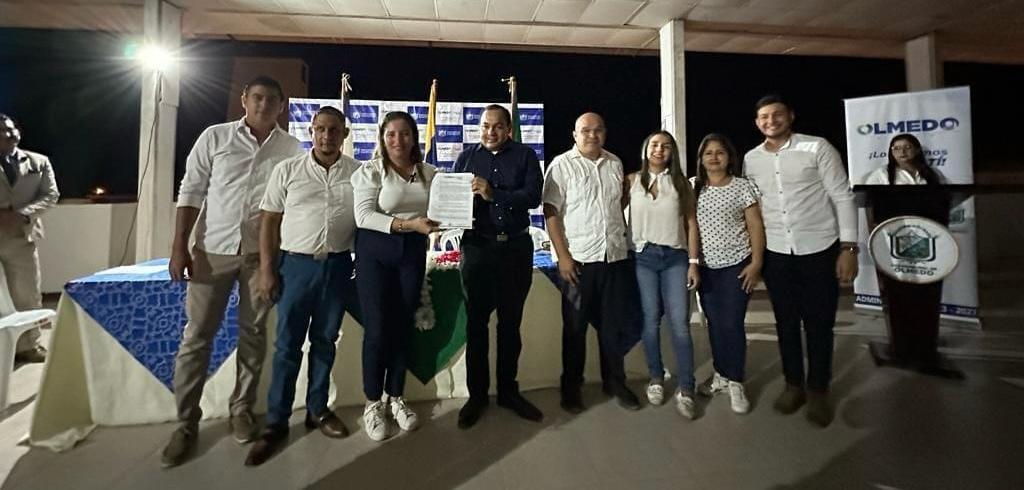 ORDENANZA TRIBUTARIA 002-2023
FIJACIÓN PARA EL IMPUESTO PREDIAL DEL BIENIO 2024-2025 130 RESOLUCIONES DE CONCEJO
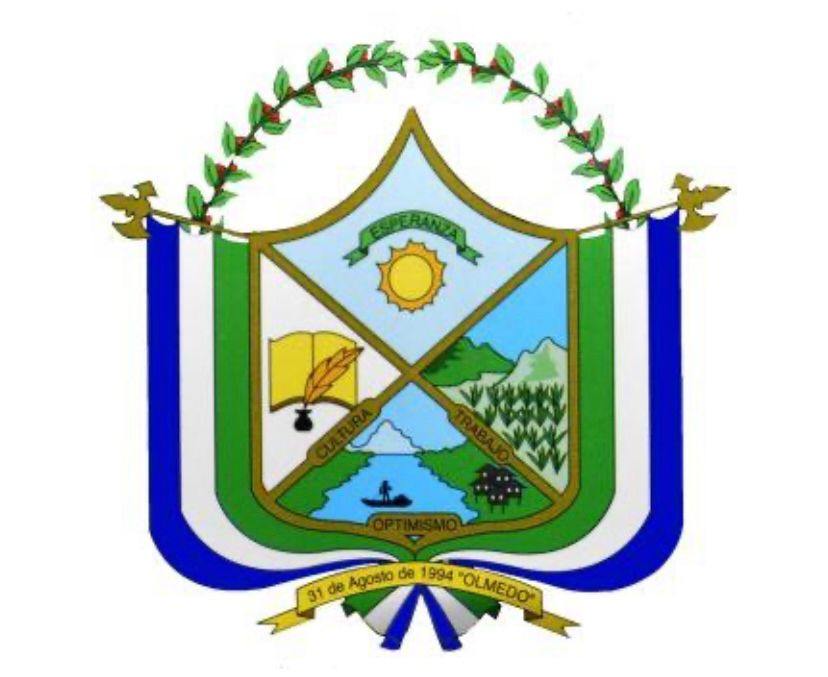 CONVENIOS SUSCRITOS
En el periodo 2023 se suscribieron 20 convenios
1. CONVENIO MARCO DE COOPERACIÓN INTERINSTITUCIONAL ENTRE EL GOBIERNO PROVINCIAL DE MANABÍ Y EL GOBIERNO AUTÓNOMO DESCENTRALIZADO MUNICIPAL DEL CANTÓN OLMEDO-MANABÍ
CONVENIOS MARCO
2. CONVENIO MARCO DE COOPERACIÓN INTERINSTITUCIONAL ENTRE EL GOBIERNO AUTÓNOMO DESCENTRALIZADO DEL CANTÓN CHONE Y EL GOBIERNO AUTÓNOMO DESCENTRALIZADO DEL CANTÓN OLMEDO
3. CONVENIO MARCO DE COOPERACIÓN INTERINSTITUCIONAL ENTRE EL GOBIERNO AUTÓNOMO DESCENTRALIZADO DEL CANTÓN OLMEDO Y EL MINISTERIO DE AGRICULTURA Y GANADERÍA
4.CONVENIO MARCO DE COOPERACIÓN INTERINSTITUCIONAL ENTRE LA UNIVERSIDAD LAICA “ELOY ALFARO” DE MANABÍ Y EL GOBIERNO AUTÓNOMO DESCENTRALIZADO DEL CANTÓN OLMEDO
5. CONVENIO MARCO DE COOPERACIÓN INTERINSTITUCIONAL ENTRE EL GOBIERNO AUTÓNOMO DESCENTRALIZADO DEL CANTÓN OLMEDO Y LA FUNDACIÓN ARRE CULTURA VIVA OLMEDO
6. CONVENIO MARCO DE COOPERACIÓN INTERINSTITUCIONAL ENTRE EL GOBIERNO AUTÓNOMO DESCENTRALIZADO MUNICIPAL DEL CANTÓN OLMEDO Y LA PONTIFICIA UNIVERSIDAD CATÓLICA DEL ECUADOR
7. CONVENIO MARCO DE COOPERACIÓN INTERINSTITUCIONAL ENTRE LA UNIVERSIDAD TÉCNICA DE MANABÍ Y EL GOBIERNO AUTÓNOMO DESCENTRALIZADO MUNICIPAL DEL CANTÓN OLMEDO
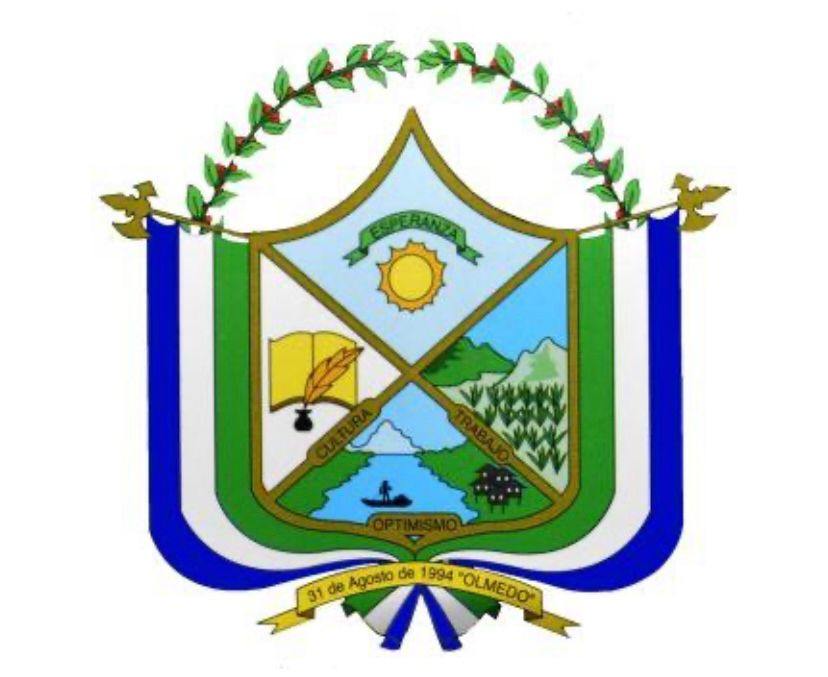 CONVENIOS DE COOPERACION
9. CONVENIO DE COOPERACIÓN INTERINSTITUCIONAL ENTRE EL GOBIERNO AUTÓNOMO DESCENTRALIZADO MUNICIPAL DEL CANTÓN OLMEDO-MANABÍ Y EL CUERPO DE BOMBEROS DEL CANTÓN OLMEDO-MANABÍ
10. CONVENIO DE COOPERACIÓN INTERINSTITUCIONAL ENTRE LOS GOBIERNOS AUTÓNOMOS DESCENTRALIZADOS MUNICIPALES DE LOS CANTONES 24 DE MAYO, SANTA ANA Y OLMEDO Y LA EMPRESA PÚBLICA MANCOMUNADA MUNICIPAL DE LOS CANTONES DE 24 MAYO, SANTA ANA Y OLMEDO “EMMAI-MANABÍ-CS-EP”.
11. CONVENIO DE COOPERACIÓN TÉCNICO ECONOMICA PARA LA IMPLEMENTACIÓN DE SERVICIOS DE DESARROLLO INFANTIL EN LA MODALIDAD CENTRO DE DESARROLLO INFANTIL ENTRE EL GOBIERNO AUTONOMO DESCENTRALIZADO DEL CANTÓN OLMEDO Y EL MINISTERIO DE INCLUSIÓN ECONÓMICA Y SOCIAL MIES.
12. CONVENIO DE COOPERACIÓN INTERINSTITUCIONAL ENTRE EL GOBIERNO AUTÓNOMO DESCENTRALIZADO MUNICIPAL DEL CANTÓN OLMEDO Y LA FUNDACIÓN EDUCATIVA MONSEÑOR CÁNDIDO RADA – FUNDER
13. CONVENIO DE COOPERACIÓN INTERINSTITUCIONAL ENTRE EL GOBIERNO AUTÓNOMO DESCENTRALIZADO DEL CANTÓN OLMEDO Y LA COORDINACIÓN ZONAL DEL MINISTERIO DE SALUD PUBLICA DEL ECUADOR PARA FORTALECER EL ACCESO A LOS SERVICIOS DE SALUD EN EL CANTÓN OLMEDO.
14. CONVENIO DE COOPERACIÓN INTERINSTITUCIONAL ENTRE EL GOBIERNO AUTONOMO DESCENTRALIZADO DEL CANTÓN OLMEDO Y EL GOBIERNO AUTÓNOMO DESCENTRALIZADO PROVINCIAL DE MANABÍ PARA LA IMPLEMENTACIÓN Y FORTALECIMIENTO DE LA UNIDAD BÁSICA DE ATENCIÓN INTEGRAL PARA LAS PERSONAS PERTENECIENTES A LOS GRUPOS PRIORITARIOS Y EN SITUACIÓN DE RIESGO DE LA PROVINCIA DE MANABÍ.
15. CONVENIO DE COOPERACIÓN INTERINSTITUCIONAL ENTRE EL GOBIERNO AUTÓNOMO DESCENTRALIZADO DEL CANTÓN OLMEDO “GADM-OLMEDO” Y COLEGIO DE ARQUITECTOS DEL ECUADOR, PROVINCIAL DE MANABÍ “CAE-M”.
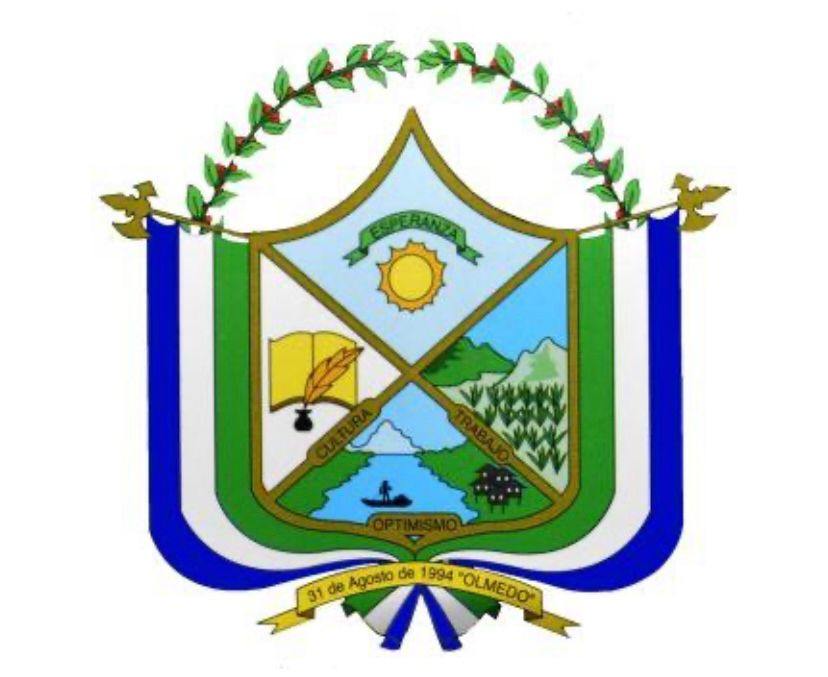 8. CONVENIO ESPECIFICO DE COOPERACIÓN ENTRE LA RED INTERNACIONAL DEL BAMBÚ Y EL RATÁN- INBAR Y EL GOBIERNO AUTÓNOMO DESCENTRALIZADO DEL CANTÓN OLMEDO
CONVENIO ESPECIFICO
CONVENIOS DE GESTION
16. CONVENIO DE GESTION CONCURRENTE ENTRE EL GOBIERNO AUTÓNOMO DESCENTRALIZADO DEL CANTÓN OLMEDO Y EL GOBIERNO AUTÓNOMO DESCENTRALIZADO PROVINCIAL DE MANABÍ PARA LA APERTURA DE VIAS VERANERAS.
17. CONVENIO DE GESTIÓN CONCURRENTE DEL INTERINSTITUCIONAL ENTRE EL GOBIERNO PROVINCIAL DE MANABÍ Y EL GOBIERNO AUTÓNOMO DESCENTRALIZADO MUNICIPAL DEL CANTÓN OLMEDO-MANABÍ.
18. CONVENIO TRIPARTITO DE COOPERACIÓN INTERINSTITUCIONAL  ENTRE EL GOBIERNO AUTÓNOMO DESCENTRALIZADO DEL CANTÓN OLMEDO Y EL MINISTERIO DE SALUD PÚBLICA PARA LA SUSCRIPCIÓN DEL CONVENIO MARCO DE COOPERACIÓN INTERINSTITUCIONAL, Y, EL CONVENIO ESPECIFICO PARA LA INSERCIÓN EN EL PROYECTO DE CONSTRUCCIÓN DEL CENTRO DE SALUD TIPO “B”.
CONVENIO TRIPARTITO
CONVENIO DE PAGO
19. CONVENIO DE PAGO ENTRE EL GOBIERNO PROVINCIAL DE MANABÍ Y EL GOBIERNO AUTÓNOMO DESCENTRALIZADO MUNICIPAL DEL CANTÓN OLMEDO-MANABÍ PARA CANCELACIÓN DE LA DEUDA DE LA REHABILITACIÓN DE LA AVENIDA MANABÍ
ADENDA
20. ADENDA AL CONVENIO DE COOPERACIÓN TÉCNICO ECONÓMICA ENTRE EL MINISTERIO DE INCLUSIÓN ECONOMICA Y SOCIAL Y EL GOBIERNO AUTONOMO DESCENTRALIZADO DEL CANTÓN OLMEDO PARA LA IMPLEMENTACIÓN DE SERVICIOS DE PERSONAS ADULTAS MAYORES-PEJ EN LA MODALIDAD ATENCIÓN DOMICILIARIA PARA PERSONAS ADULTAS MAYORES SIN DISCAPACIDAD.
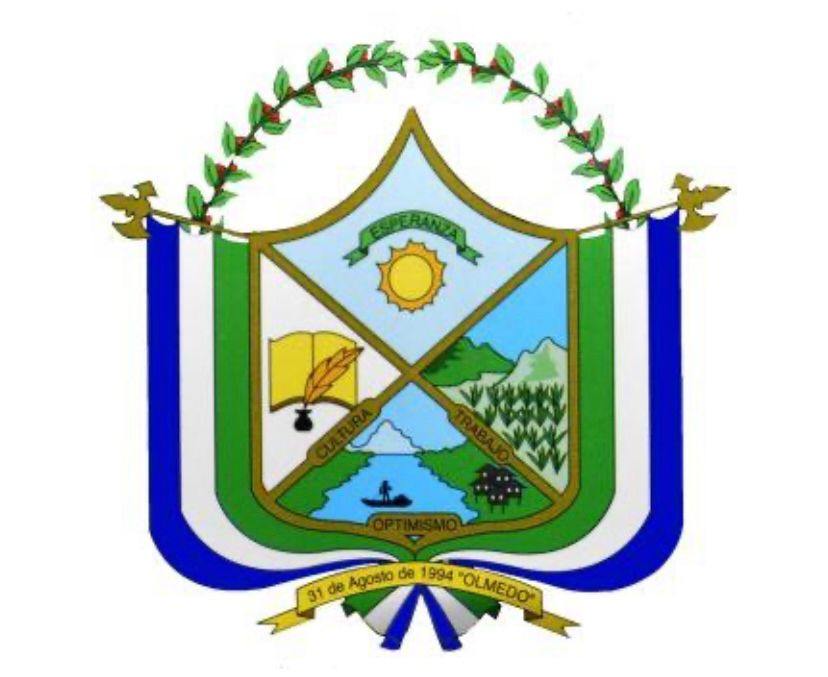 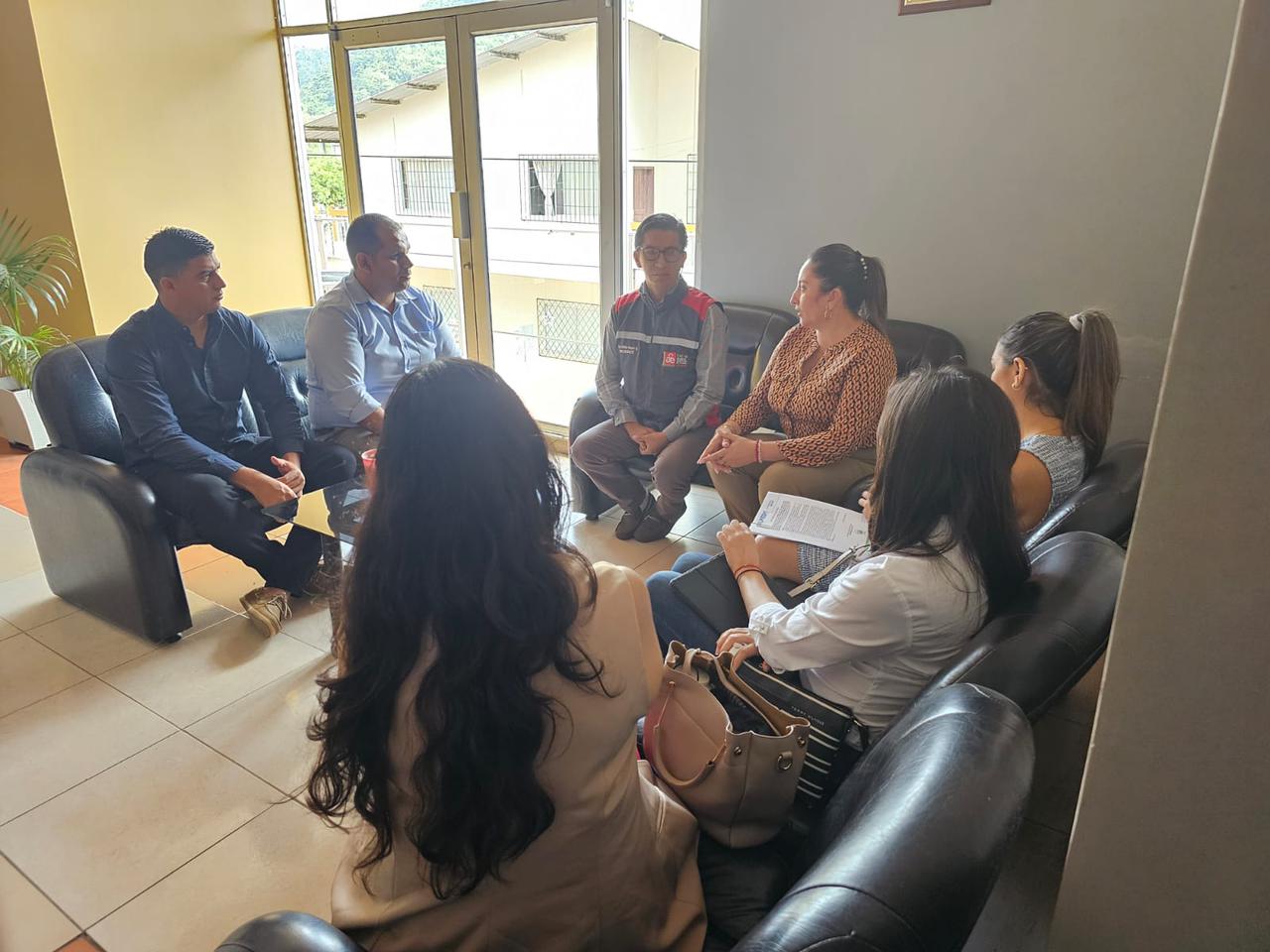 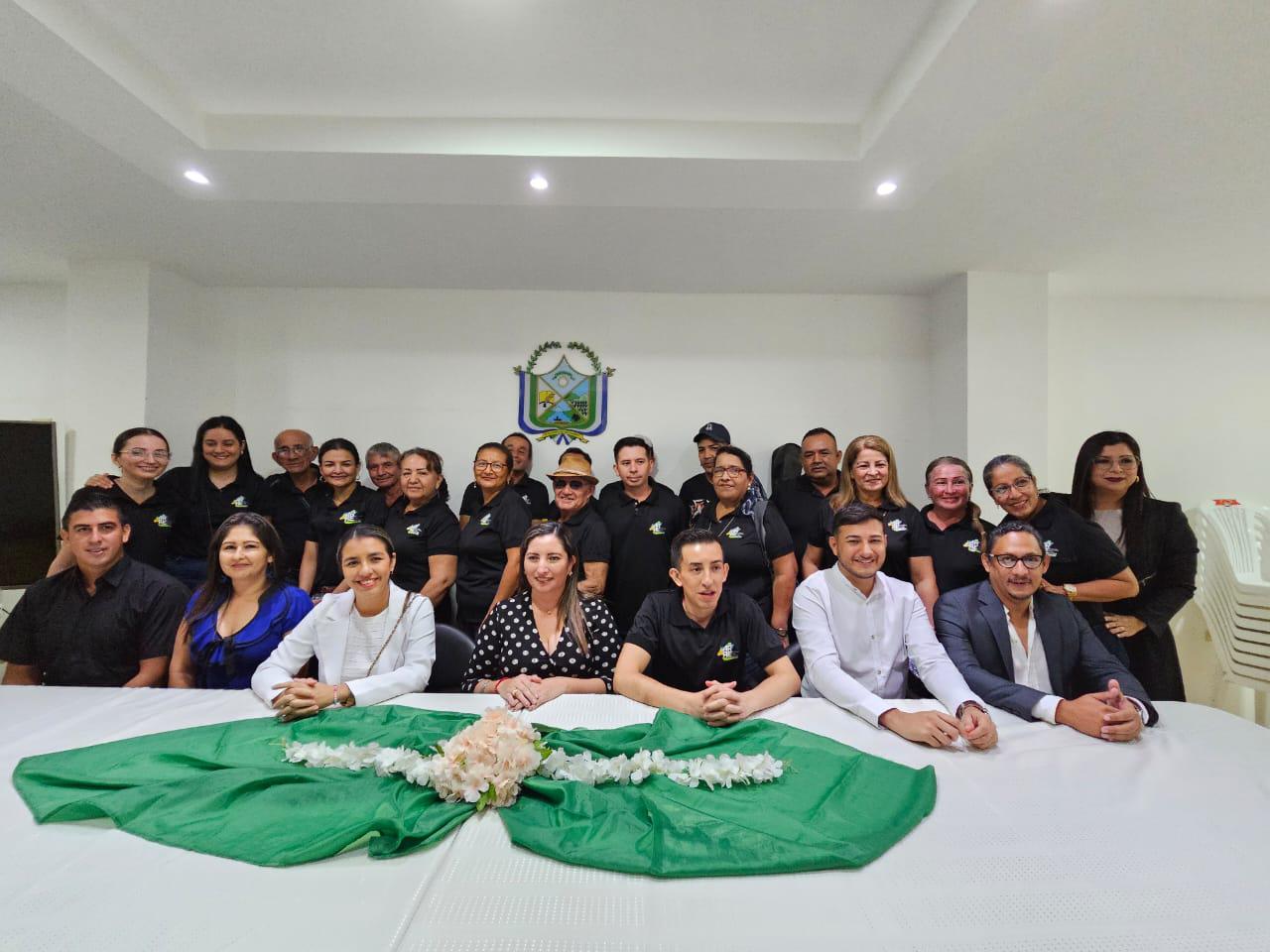 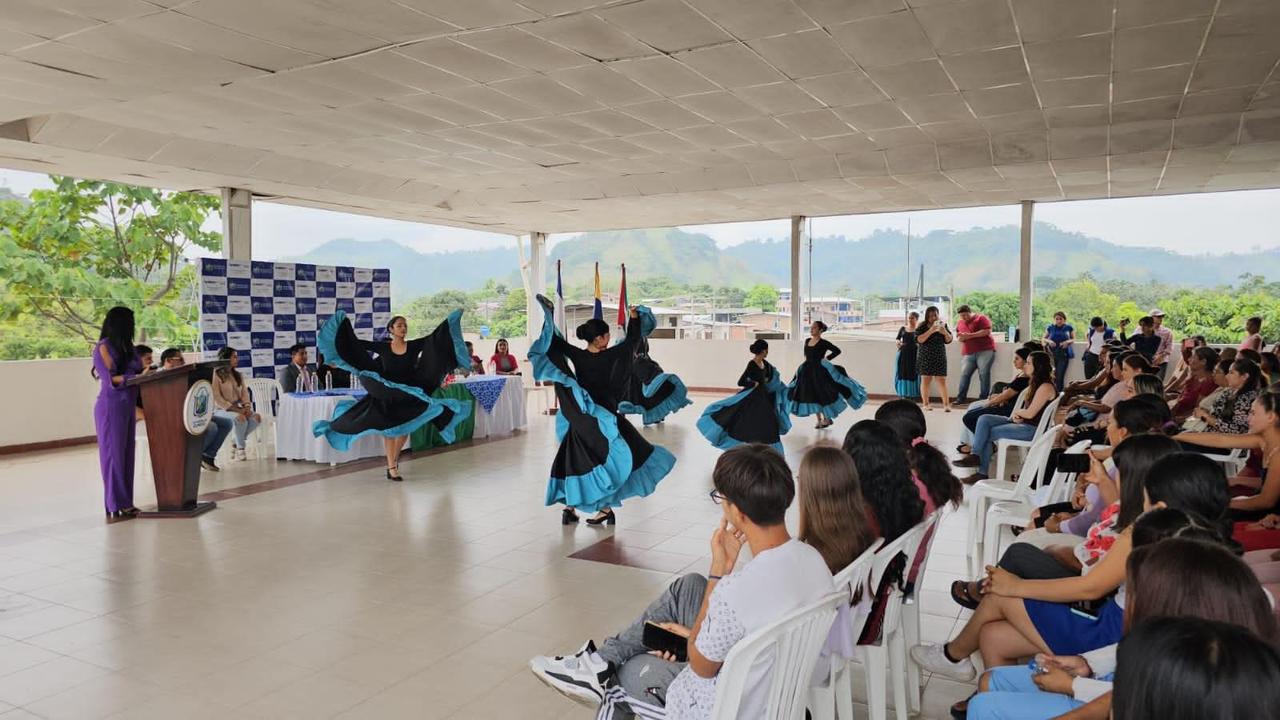 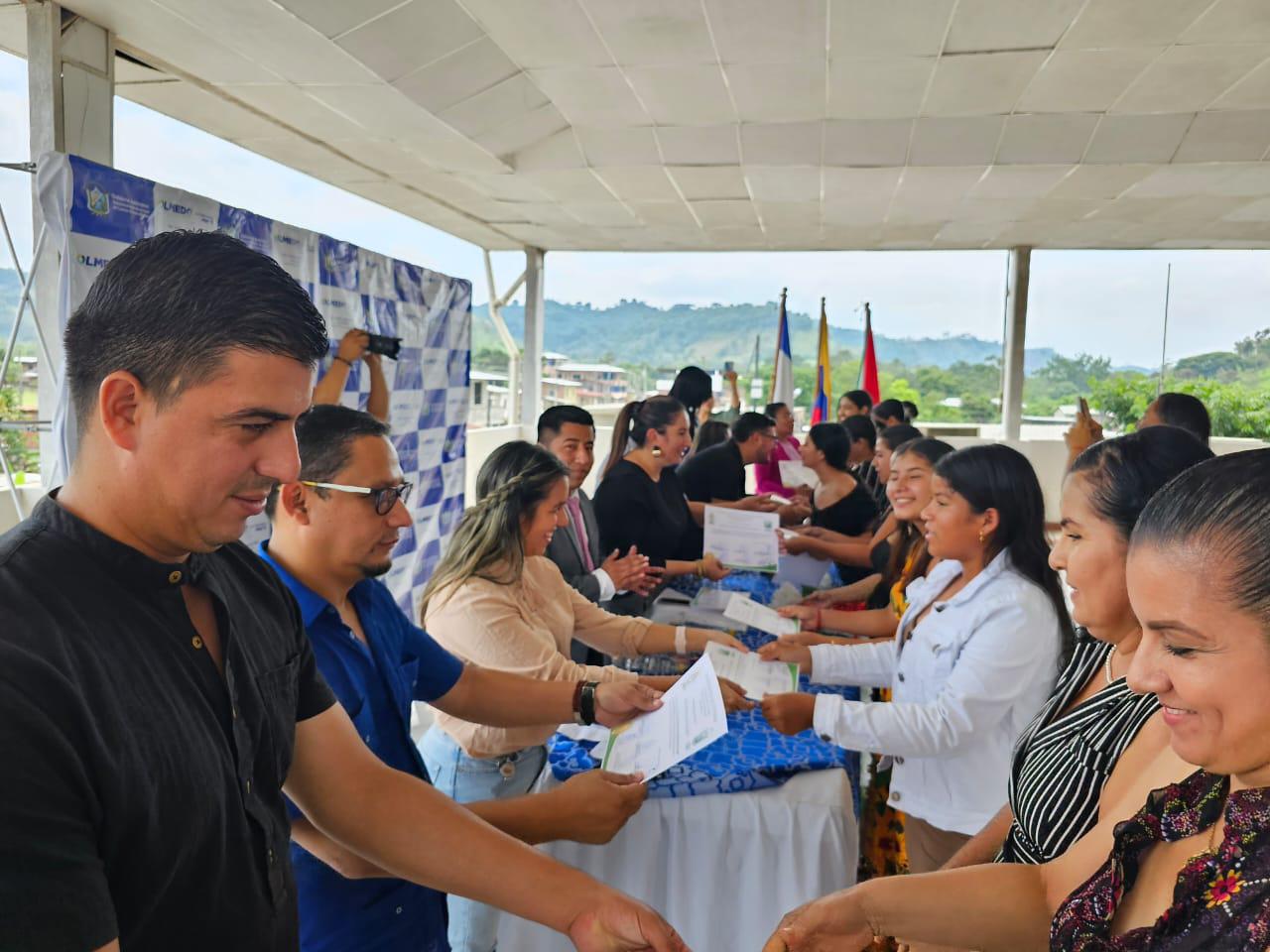 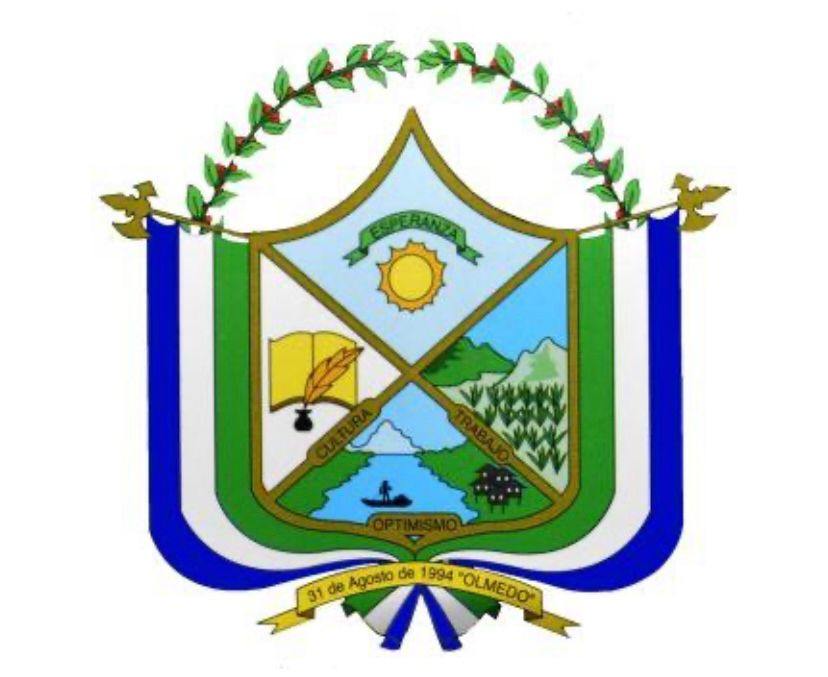 CARTA DE INTENCIÓN
Carta intención “Manifiesto de voluntades: Economía circular y cambio climático”
Carta Intención colaborar hacia la incorporación de la Ciudad de Olmedo, provincia de Manabí, a la Iniciativa Global de Ciudades ODS. Ciudades ODS
CARTA DE INTENCIÓN ENTRE EL GOBIERNO AUTÓNOMO DESCENTRALIZADO DEL CANTÓN OLMEDO Y EL MINISTERIO DE DESARROLLO URBANO Y VIVIENDA PARA LA INSERCIÓN EN EL “PROYECTO IMPLEMENTACIÓN DEL SISTEMA NACIONAL DE CATASTRO INTEGRADO GEORREFERENCIADO“
CARTA DE INTENCIÓN PARA LA ADHESIÓN AL PROGRAMA MUNICIPIOS SALUDABLES Y LA ESTRATEGIA MERCADOS SALUDABLES
ANEXOS
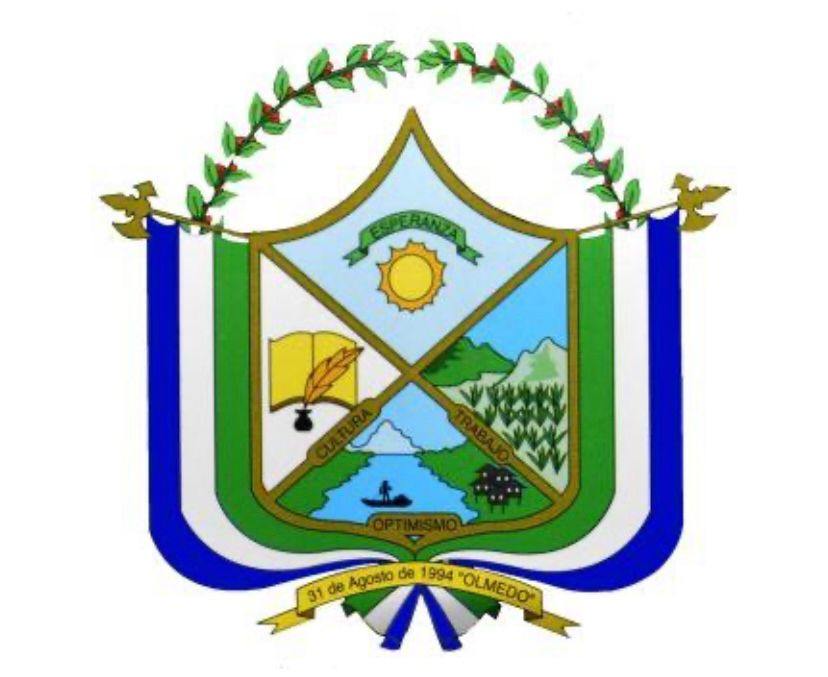 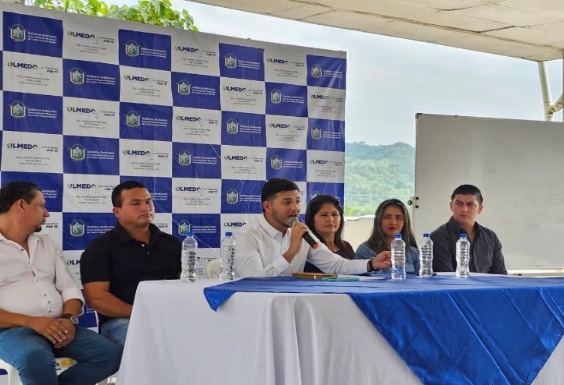 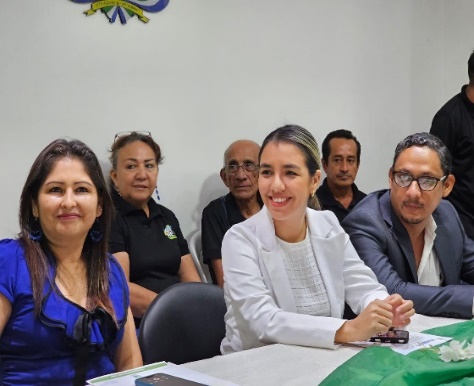 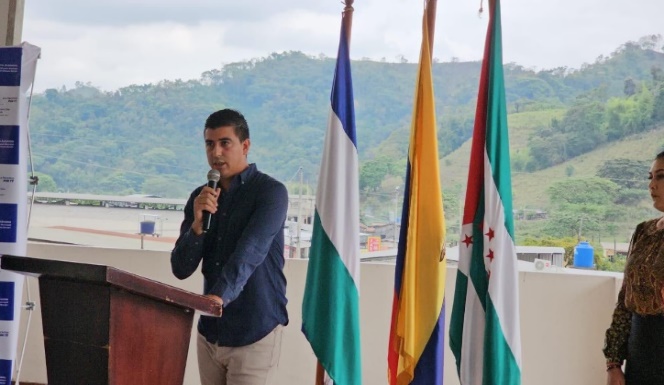 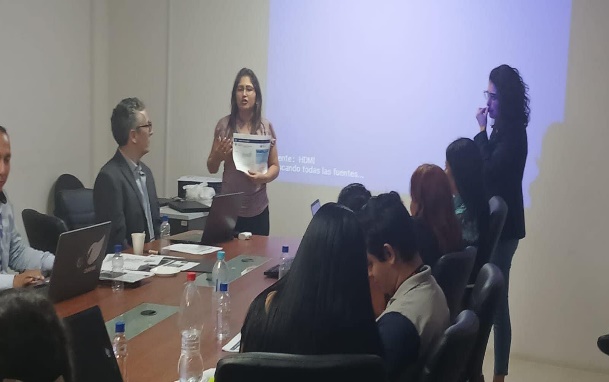 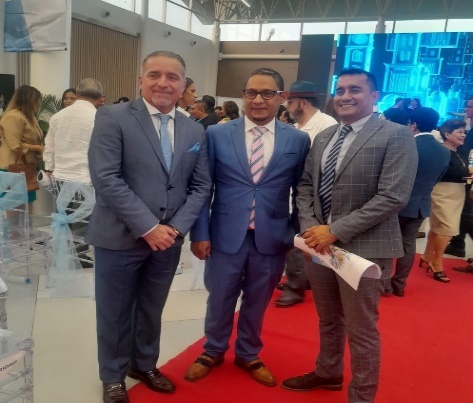 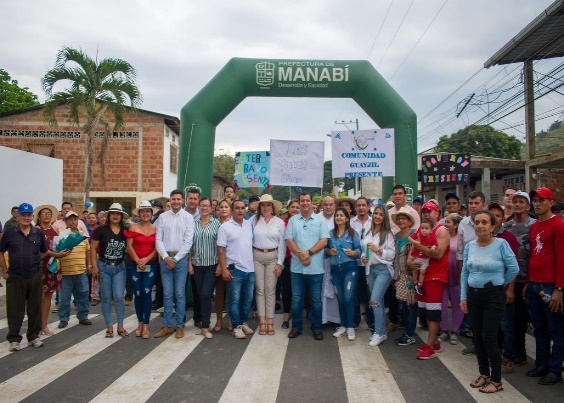 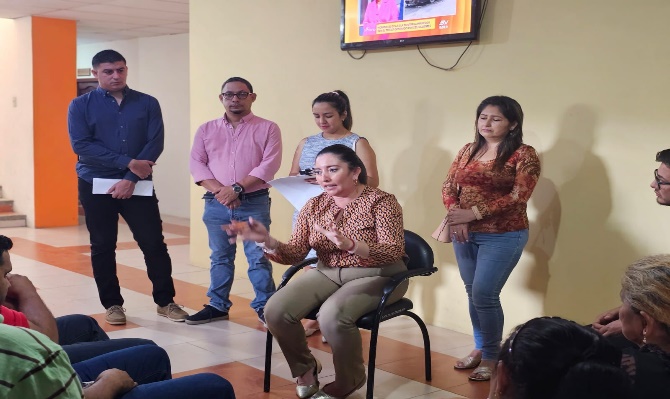 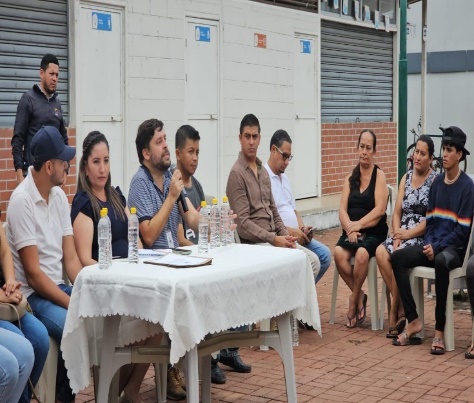 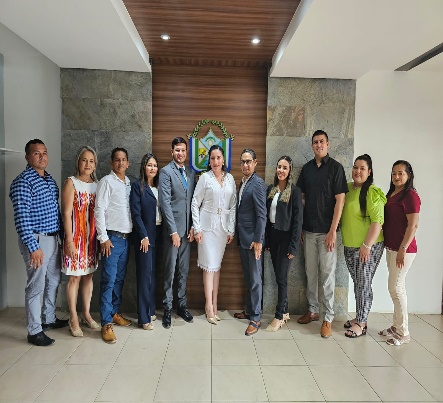 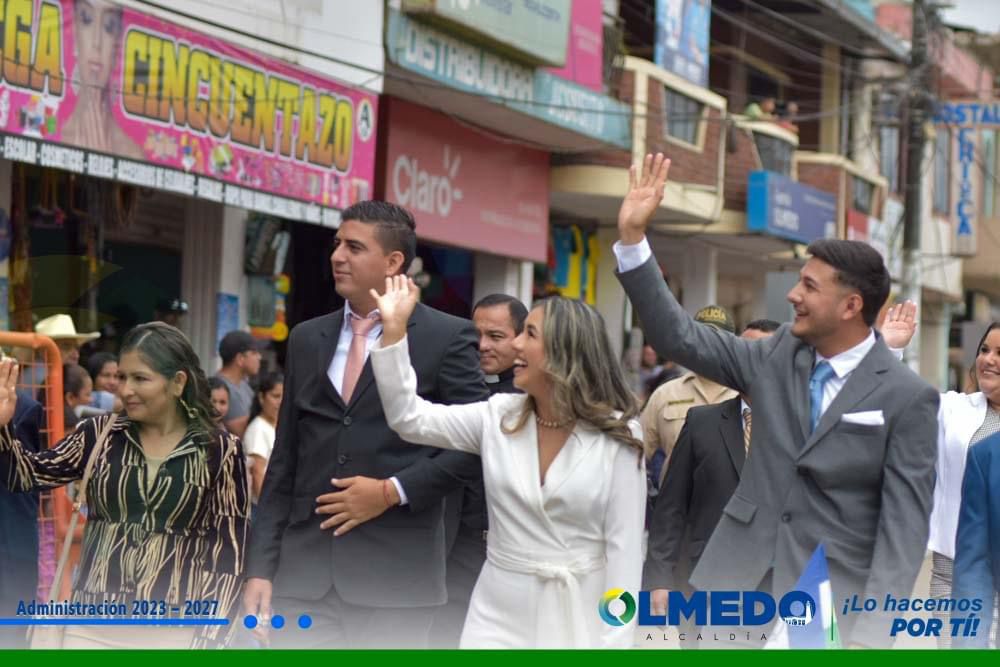 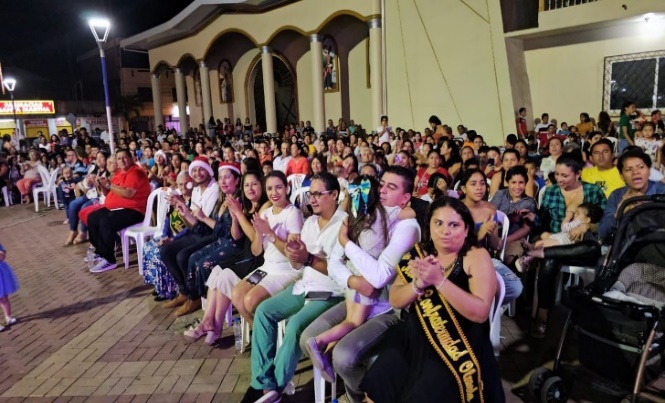 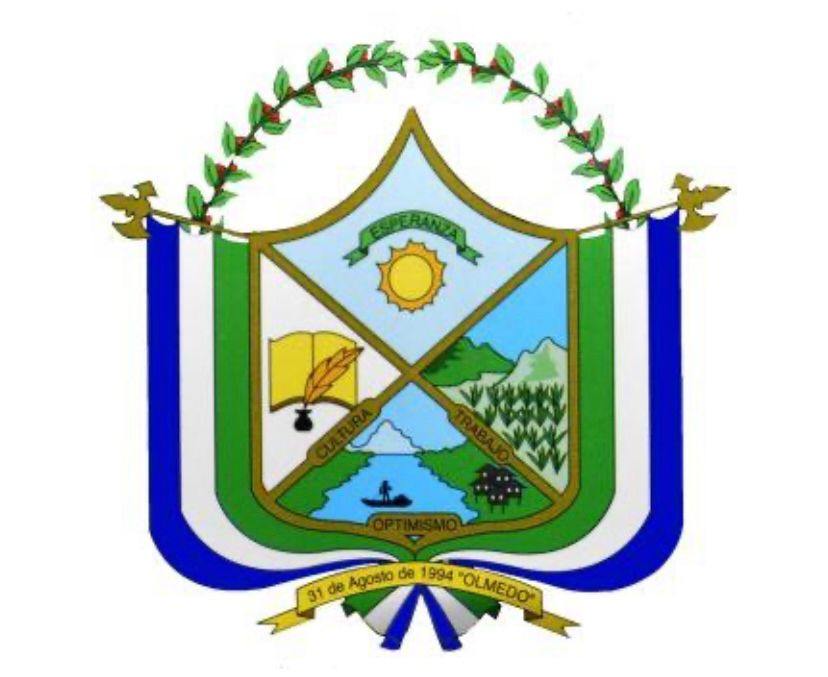 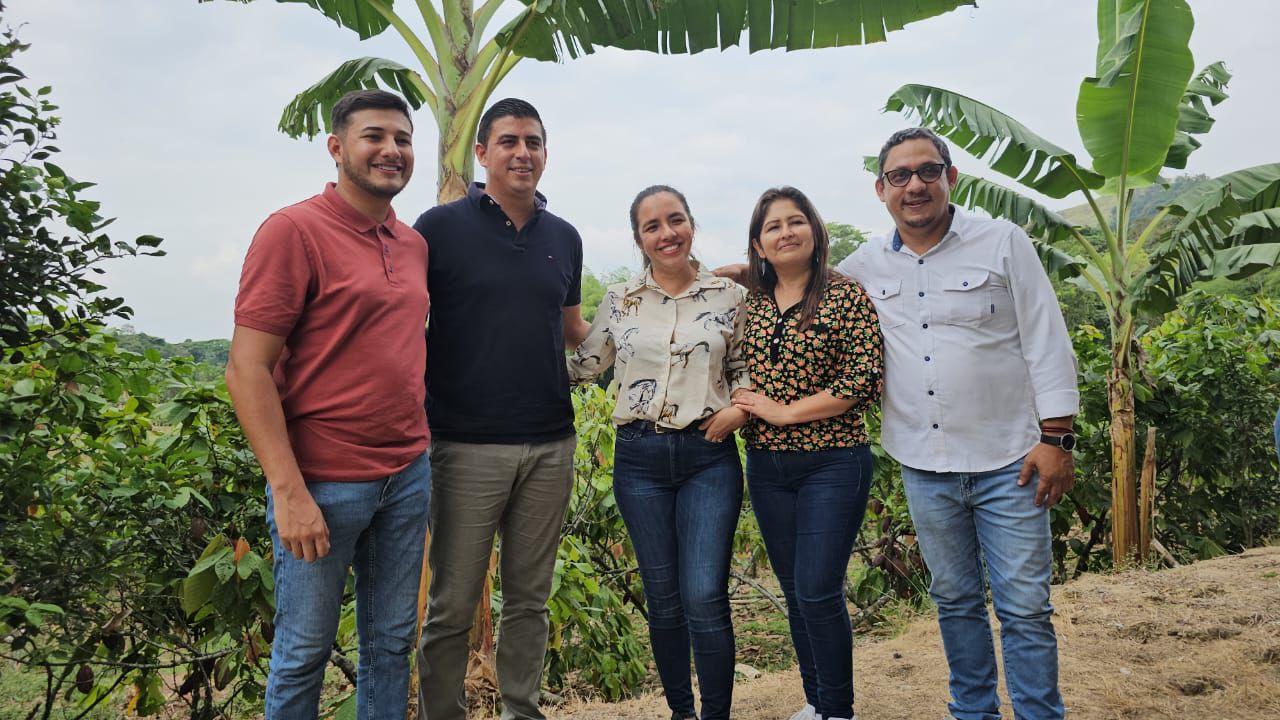 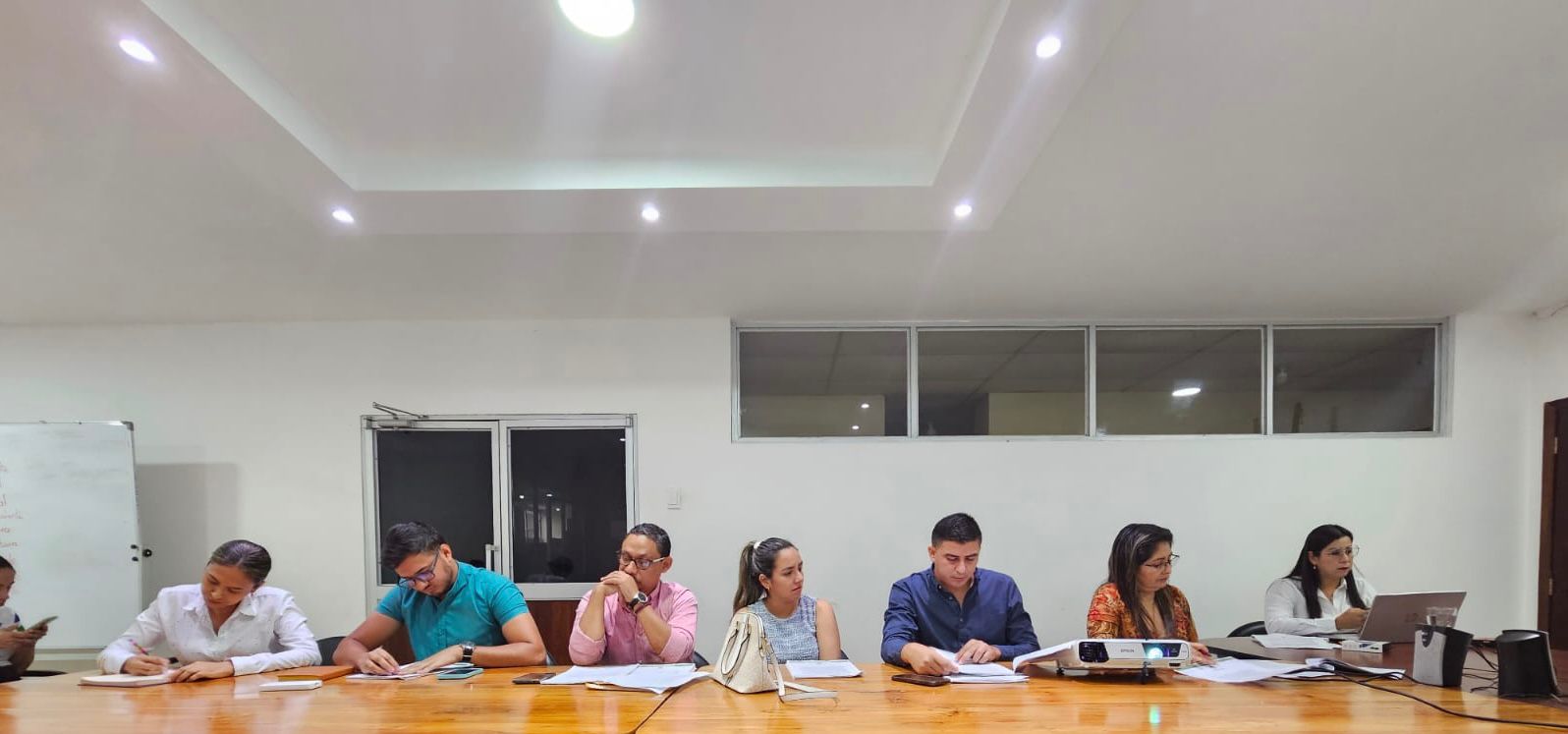 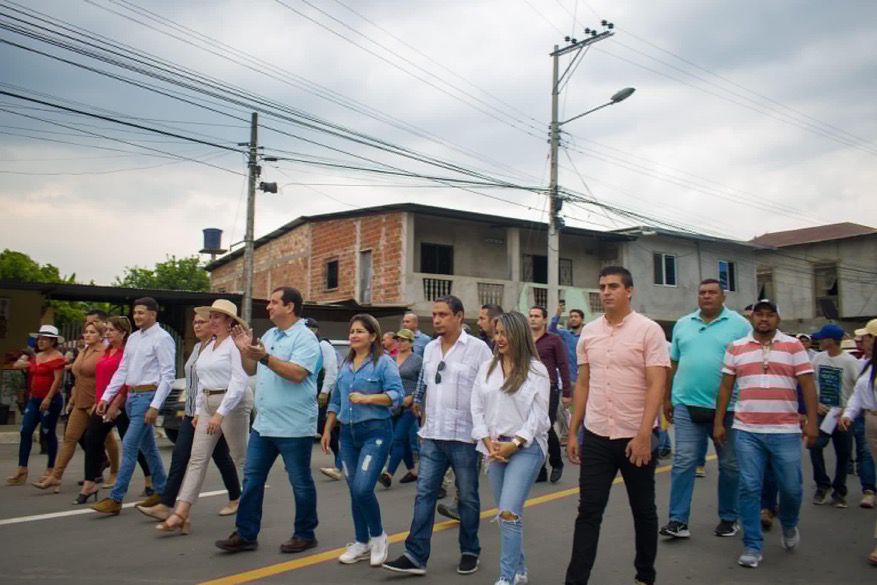 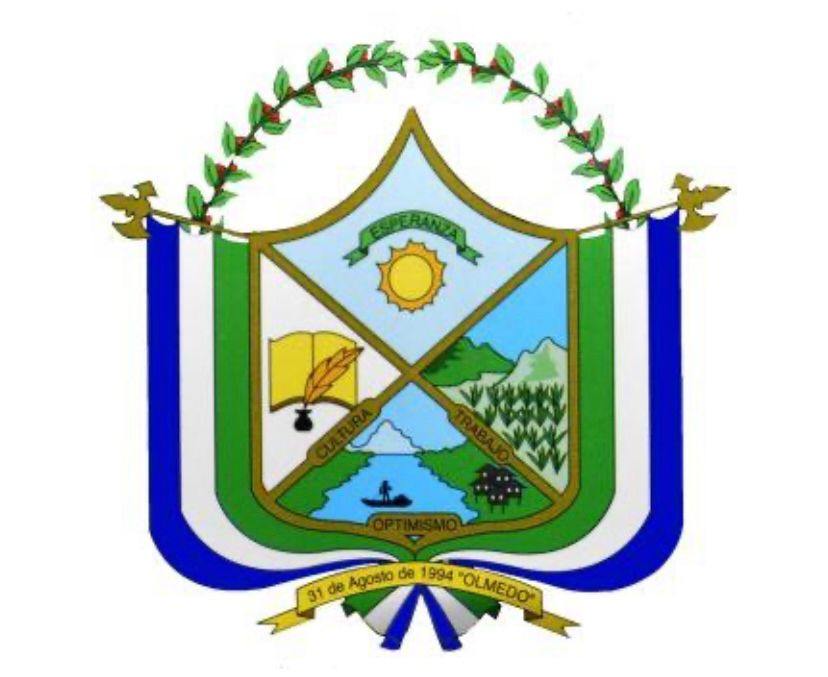 GRACIAS POR SU ATENCIÓN!